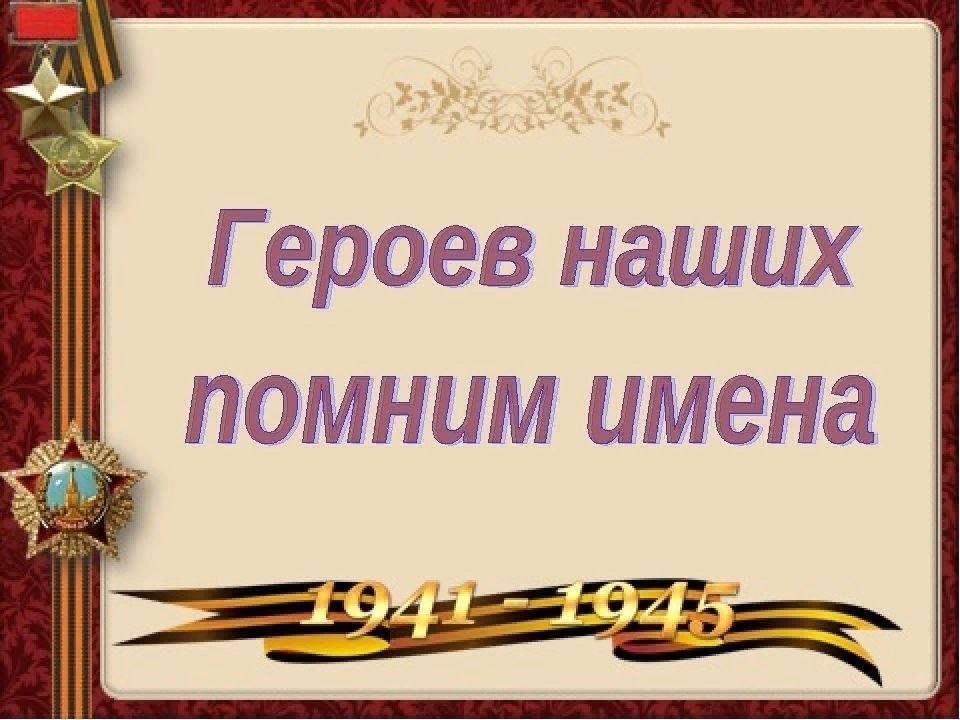 Муниципальное дошкольное образовательное учреждение детский сад № 105
Цветков Матвей, 6 лет
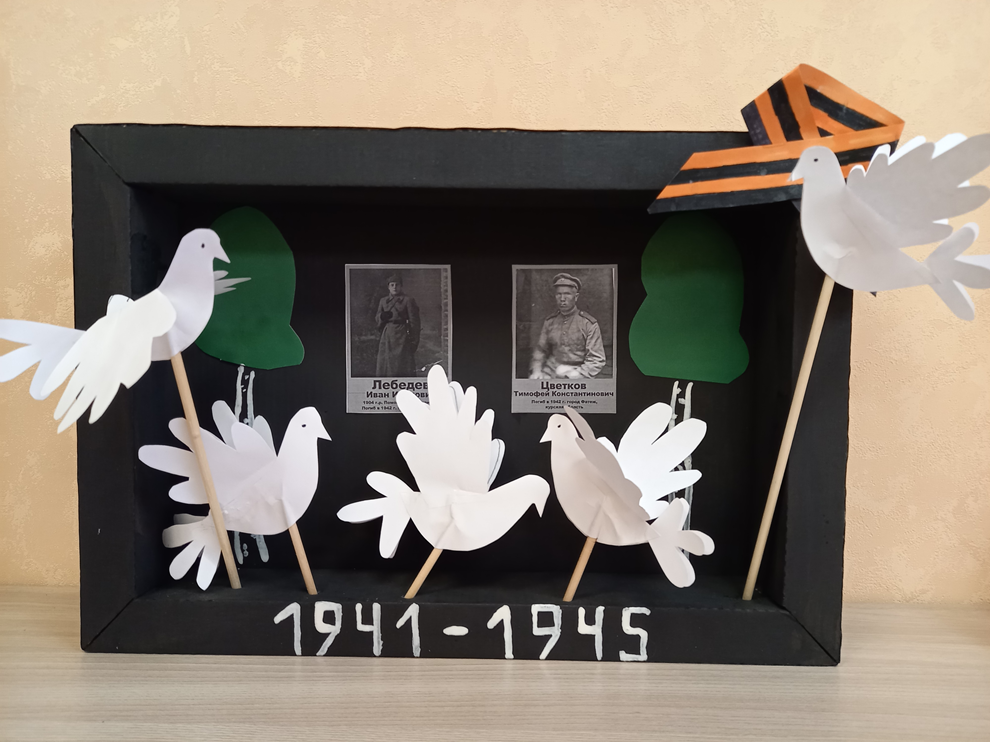 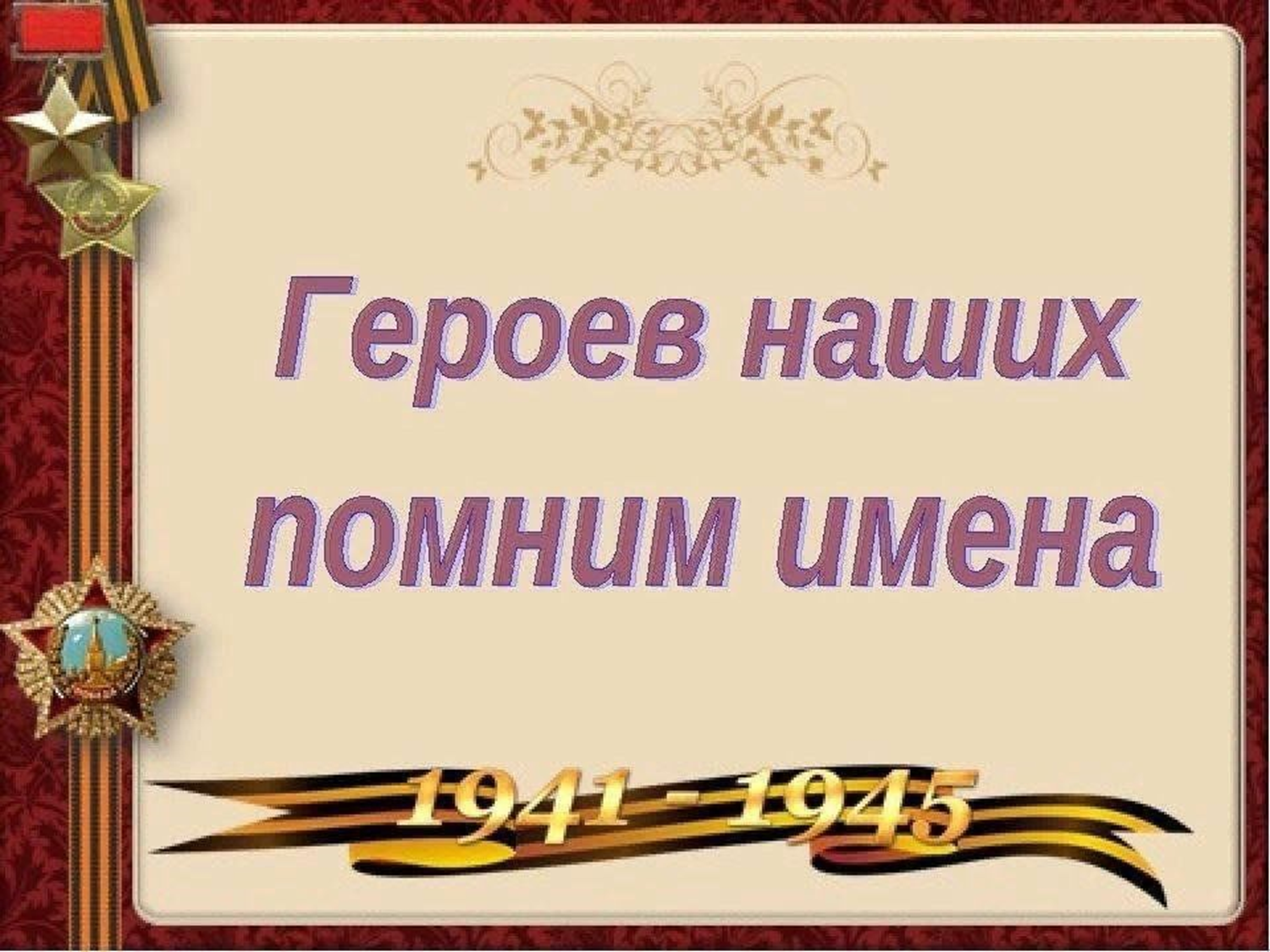